Instructions for use
This resource is not a teaching and learning program. It should be used in conjunction with the  ‘Powerful youth voices’ – Year 7, Term 1.
Classroom teachers are encouraged to add and adapt slides as required to meet the needs of their students.
Save a copy of the file to make changes to the slide deck. Go to File > Download a Copy (this downloads a copy to the computer to edit in the PowerPoint app).
To convert the PowerPoint to Google Slides
Upload the file into Google Drive and open it.
Go to File > Save as Google Slides.
(Note – conversion may cause formatting changes in the slides.)
1
Phase 4 – Powerful imagery
Stage 4 – Year 7 – 7.1
‘Powerful youth voices’
Term 1
Photo by Paulina Herpel on Unsplash
[Speaker Notes: Teacher note: this PowerPoint accompanies the work on the poetry of Solli Raphael explored through Phase 4]
Lessons
1
Tone – review
2
Imagery
3
Considering the impact of imagery on tone
4
Imagery or ideas
5
Reflecting
3
[Speaker Notes: Teacher note:
Click lesson numbers to go to specific lessons
Interactive features can be viewed in slide show]
Sharing learning intentions and success criteria
[Speaker Notes: Teacher note: this slide has been used to identify the Explicit teaching learning strategy and should be deleted or hidden when using in a classroom setting. Sharing learning intentions allows a teacher to effectively communicate learning goals with students. They allow students to connect new learning to existing knowledge, skills and understanding. When used with success criteria students have a clear idea of the learning goal and how to get there (AERO 2024). The sample success criteria are aligned to the syllabus. They break the learning intention into smaller and more manageable actions. They show students what they must do, say, make, create or perform to demonstrate their learning (Griffin 2018). These have been left blank with suggestions provided in the notes to allow for the co-construction of success criteria that reflects student need. When co-constructing with students, teachers use their expertise to guide student thinking, and often model and use exemplars to show students what success 'looks like'.]
Learning intentions and success criteria
We are learning to
understand how language features create tone and an engaging writing voice in ‘Australian Air’, ‘Welcome to the Wonderful World of Poetry’ and a third Raphael poem.
understand the effect of kinaesthetic, visual, auditory and tactile imagery in Solli Raphael’s poetry
use imagery to reinforce or suggest a perspective in writing
reflect on the use of imagery in the creation of a distinctive voice and tone in our own writing. 
We can
[classroom teacher to insert co-constructed success criteria]
[classroom teacher to insert co-constructed success criteria]
[classroom teacher to insert co-constructed success criteria].
5
[Speaker Notes: Teacher note:
Learning intentions and success criteria are best co-constructed with students. Adapt the learning intention as required and add matching success criteria.
For more information See ⁠AITSL or the NSW Department of Education explicit teaching strategies, ⁠Sharing learning intentions and ⁠Sharing success criteria
LISC is not necessarily presented at the beginning of the lesson. Teacher needs to consider most effectual time to introduce 
LISC should be revisited during the lesson to support students' evaluation of their learning]
Connecting learning
[Speaker Notes: Teacher note: this slide has been used to identify the explicit teaching learning strategy and should be deleted or hidden when used in a classroom setting. The strategy of connecting learning involves making connections within and across learning. In this example, students are connecting learning to their own knowledge of an earlier poem, ‘Australian Air’ in order to prepare for new ideas, texts and skills. If this connection is not appropriate change the slide content to a new poem, including ‘Welcome to the Wonderful World of Poetry’.

Teachers actively support students to make connections within and across knowledge, skills and understanding as well as to prior learning experiences. Learning is a change to long term memory. Long term memory is a network of overlapping information with many connections (AERO 2024a), which are called schemas (CESE 2017).]
Tone – review
What is the tone of ‘Australian Air’ by Solli Raphael?
Think about the phrase ‘killing our own survival’:
What is the composer’s intention here? 
Does this kind of phrase make the poem an angry one? Is that ok?
How does this contribute to the overall tone of the poem?
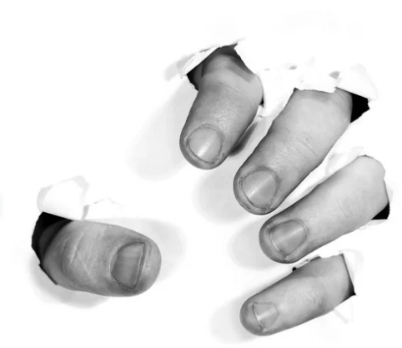 CC: Canva (2024)
Remember
Tone is the writer's attitude towards the topic they are writing about.
7
[Speaker Notes: Teacher note: depending on class context you may prefer to change the example here to ‘Welcome to the Wonderful World of Poetry’ and choose an appropriate phrase (for example ‘artists using words to seize an empty canvas’)]
Phrases that create tone (1)
Compassionate Tone
Angry Tone
‘we need to breathe out kindness and passion.’
‘Since the day of our arrival, we've been killing our own  
survival,
‘Change the way you think, CHANGE the way you LIVE.’
8
[Speaker Notes: Teacher note: possible answers

Angry Tone
"Since the day of our arrival, we've been killing our own survival"
This line expresses frustration and anger at humanity's self-destructive actions.
"if we should keep celebrating how the blacks were killed by the whites."
The stark reference to violence and injustice conveys anger about historical and ongoing oppression.
"it’s like mixing hemimorphite and pegmatite, so that you can think as fast as the speed of light"
This suggests irritation with the complexities of thought and communication amidst societal issues.

Compassionate Tone
"we need to breathe out kindness and passion."
This line emphasizes the importance of compassion and positivity, promoting healing.
"let fresh air flood your homes, flood your lungs, flood your brains!"
The call for fresh air symbolizes renewal and hope, reflecting a caring approach to wellbeing.
"we can show this world what we feel, see and think,"
This expresses empathy and the desire for authentic expression and connection among people.

Both Angry and Compassionate Tone
"So don’t sit around waiting for your life to caper, instead – grab your pens and your paper."
This line conveys frustration with passivity while encouraging proactive engagement, blending anger with a compassionate call to action.
"Change the way you think, CHANGE the way you LIVE."
The urgency in this directive combines a sense of anger about the current state of affairs with a compassionate desire for improvement.]
Exploring a new poem
[Speaker Notes: Teacher note: the following slide demonstrates the use of the double entry journal. Students should continue using it for their reading of ‘Welcome to the Wonderful World of Poetry’]
Double-entry jourrnal
Adapted from McGraw and Mason (2022)
10
[Speaker Notes: Teacher note: students draw up a double-entry journal and discuss this example.
Key words, phrases and lines on the left.
Thoughts, interpretations, inspirations, daydreams, sparks… anything on the right. Questions, statements, exclamations…]
Phrases that create tone (2)
________ Tone
________ Tone
11
[Speaker Notes: Teacher note: students use the Venn diagram to prepare for discussion about the tone of ‘Welcome to the Wonderful World of Poetry’.]
Chunking and sequencing learning
[Speaker Notes: Teacher note: this slide has been used to identify the explicit teaching learning strategy and should be deleted or hidden when using in a classroom setting. 

Chunking learning into manageable components reduces demand on students’ working memory. Sequencing those chunks in a logical progression supports students to incorporate new information into their mental model, or schema (AERO 2024a).]
Imagery
What is imagery, and how can this language technique contribute to the creation of tone in writing?
Imagery is the use of descriptive language that appeals to the senses—sight, sound, smell, taste, and touch—to create vivid mental pictures or evoke emotional responses in the reader. It helps convey ideas and emotions more effectively by allowing readers to visualise or feel the experiences being described.
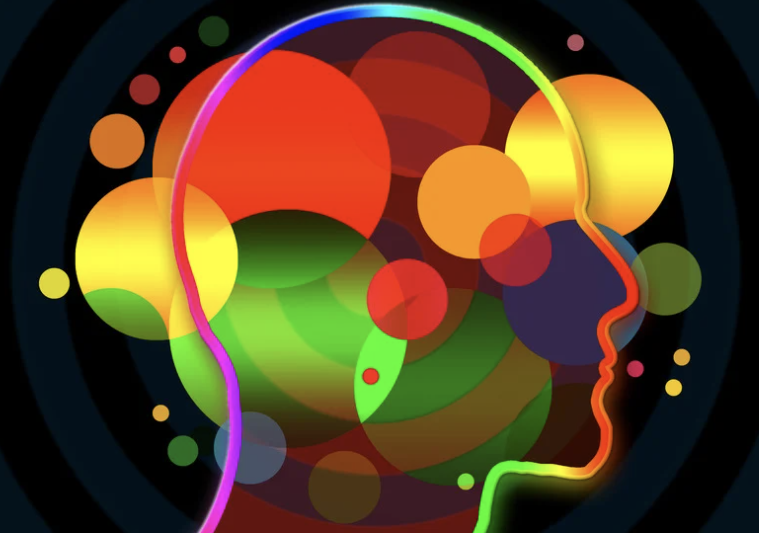 13
[Speaker Notes: Teacher note: to start with work on the five senses – ask students to remember a favourite holiday or outing and write down something related to each sense that helps them remember. For example, the smell of fairy floss from the Easter Show.]
Imagery or ideas?
Poets use both – and both have their uses
‘And it goes through our blood veins’ 
 – reminds us of the sight, smell or feel of blood. The poet is using our senses to get us excited (or disgusted?)
‘the more our cells grow,  
the more we grow,  
in wealth and health’
 – ‘wealth’ and ‘health’ are ideas. You can’t touch or smell them like blood (they are ‘abstract’)
14
[Speaker Notes: Teacher note: discuss this distinction. Where and when would you expect to see more tangible imagery and where abstract ideas?
Students could look at the lyrics of their favourite song and see what is used more?]
Types of Imagery (1)
What are some different types of imagery and what effect do they have?
15
[Speaker Notes: Teacher note: take students through examples – drawn from various poems through the collection Limelight.
Encourage students to find their own examples and discuss the impact of the imagery. The key understanding is that the composer is using the associated feelings to position us to their perspective.]
Types of Imagery (2)
What are some different types of imagery and what effect do they have?
16
[Speaker Notes: Teacher note: take students through examples – drawn from various poems through the collection Limelight.
Encourage students to find their own examples and discuss the impact of the imagery. The key understanding is that the composer is using the associated feelings to position us to their perspective]
Gradual release of  responsibility – modelled practice or ‘I do’
[Speaker Notes: Teacher note: this slide has been used to identify the explicit teaching learning strategy and should be deleted or hidden when using in a classroom setting. The strategy of gradual release of responsibility is a flexible process moving between modelled, guided and independent teaching practice responsive to student learning. Students should be supported to move between each practice based on their capabilities and requirements. 
The teacher uses the gradual release of responsibility learning process to extend student thinking on the idea of the language technique of imagery in performance poetry in support of the work on Solli Raphael’s poetry in Phase 4. Students consider Raphael's use of imagery to achieve his purpose in support of other poetic language features, especially those in Phase 4, activity 3 – the writing voice of Solli Raphael and Phase 4, activity 4 – scaffold for poetry analysis

Teachers deliver a structured and sequenced approach to explicitly teaching new content. Learning is most effective when teachers break new information down and teach it explicitly using explanation, demonstration and modelling. This is especially relevant when students are new to an area (AERO 2024).]
Considering the impact of imagery on tone (1)
How can the use of imagery contribute to the distinctive voice and tone in poetry?
Example of imagery in ‘Australian Air’
18
[Speaker Notes: Teacher note: use this as a model text for informative writing that is clear on the answer to the instruction in the heading, then uses evidence to support this idea through a short paragraph.]
But what does imagery do?
It’s all about the analytical verb
In the previous slide we saw that the strong visual imagery of ‘let fresh air flood’ enhances the distinctive youthful voice and urgent tone of ‘Australian Air’.
Enhances is the verb which allows the writer to explain and analyse what the imagery is doing.
Imagery can also
remind us …. evoke … reinforce … emphasise
19
[Speaker Notes: Teacher note: this activity can be ‘seeded’ first by discussing the image. Pose the question: ‘How can we describe what the thought of fresh air does to us?’ Take ideas such as ‘reminds us’ and discuss how sensual imagery might achieve that (plugging into feelings and memories, for example). Prompt students to find and use other verbs, perhaps introducing ‘evokes’. Then bring up text on the right.

Activity: students could practise using new verbs in sentences about one of the poems they are working on. They could also return to their own poems, decide what they – as the writer – are trying to evoke/emphasise/suggest, and edit in a new more powerful image.]
Considering the impact of imagery on tone (2)
Imagery can also contribute to the distinctive voice and tone in poetry
Example of auditory imagery in [poem name]…
20
[Speaker Notes: Teacher note: support student writing though this joint construction stage of the process. Students could work in pairs to focus on a different type of imagery in a different poem.]
Let's Experiment
What would happen if we changed the imagery from positive (smell, sound, sight  for example), to negative?
Example
‘It was a nice sunny day as I felt the gentle touch of the sand’ (‘Embrace our differences’)
Changes to  …
I remember that horrible day – the snow whipping me across the face as I walked.
Take images from the poems and change them from positive to negative (or vice versa) using only sensual imagery.
How did you do it and what is the impact?
21
[Speaker Notes: Teacher note: use this slide to check for understanding of how changing imagery can impact on a poem. 

Discussion: what do you notice about the words in red (adjectives but NOT imagery: they TELL us what the writer is thinking). What is the relationship between the words in red and the images? (they help the reader to visualize the writer’s perspective)]
Gradual release of  responsibility – guided practice or ‘You do’
[Speaker Notes: Teacher note: this slide has been used to identify the explicit teaching learning strategy and should be deleted or hidden when using in a classroom setting. The strategy of gradual release of responsibility is a flexible process moving between modelled, guided and independent teaching practice responsive to student learning. Students should be supported to move between each practice based on their capabilities and requirements. 
The teacher uses the gradual release of responsibility learning process to extend student thinking on the idea of the language technique of imagery in the preparation and refinement of their own performance poem in Phase 6 - preparing the assessment task.

Teachers deliver a structured and sequenced approach to explicitly teaching new content. Learning is most effective when teachers break new information down and teach it explicitly using explanation, demonstration and modelling. This is especially relevant when students are new to an area (AERO 2024).]
Imagery or ideas
Helping the reader to visualise a perspective or telling your reader what you think
Writing where you can create something exciting (verb and adjective tell us the perspective)
…
you’re sighting the audience while alighting and igniting
a spark to embark on a journey that’s delighting (a tactile image evokes a feeling of excitement)
Helpful Hint
Read your partner’s draft poem again looking for places where they tell you what they think. Could the line be replaced by an image that powerfully suggests a feeling instead?
23
[Speaker Notes: Teacher note: use the 2 examples to start the process of students applying learning to their own compositions. Check for understanding (that one is telling and the other is evoking), then guide students to reading each other’s draft and suggesting a place where a ‘tell’ could be replaced by an image.]
Visualising a perspective
Suggesting through imagery
Perspective
It was horrible … cold … frightening …. painful
Visualising the perspective through tactile imagery
… the snow whipping me across the face as I walked.
Photo by Alessio Soggetti on Unsplash
24
[Speaker Notes: Teacher note: demonstrate with this slide. If time, students could work in pairs to find a matching image for their developing performance poem, then list perspectives, then imagery that reinforces or evokes or suggests the perspective.]
Refining imagery use in our writing
How can the use of imagery contribute to the distinctive voice and tone of our own writing?
With your pair, look back at the performance poems you have begun drafting. 
Identify any examples of imagery that you can find and label their types. If you cannot identify any examples of imagery, consider where to include them to assist your reader in visualising your perspective. 
Add or refine imagery examples based on your partner's feedback.
Helpful Hint
When reading your partner's examples of imagery, note down the effect of the image on the tone of their poem.
25
[Speaker Notes: Teacher note: students apply learning to their developing performance poems, or memoirs.]
Gradual release of  responsibility – independent practice or ‘You do’
[Speaker Notes: Teacher note: this slide has been used to identify the explicit teaching learning strategy and should be deleted or hidden when using in a classroom setting. The strategy of gradual release of responsibility is a flexible process moving between modelled, guided and independent teaching practice responsive to student learning. Students should be supported to move between each practice based on their capabilities and requirements. 
The teacher uses the gradual release of responsibility learning process to extend student thinking on the use of imagery in the creation of their performance poem in Phase 6 – preparing the assessment task. They reflect on the refinement of their performance poem to include imagery and explore the reasons for their choices.

Teachers deliver a structured and sequenced approach to explicitly teaching new content. Learning is most effective when teachers break new information down and teach it explicitly using explanation, demonstration and modelling. This is especially relevant when students are new to an area (AERO 2024).]
Reflecting
How does use of imagery create a distinctive and engaging voice in our own writing?
Examine the changes that you have made to your performance poem based on your new understanding of imagery.  Using examples from your poem, reflect on how your use of imagery contributes to a distinct writing voice. You may like to use or adapt the following sentence starters:
“After reflecting on imagery, I decided to change the line…”
“By incorporating imagery, I aimed to achieve a distinct writing voice that…”
“I used imagery to express emotions such as…”
“Through my revisions, I discovered that effective imagery can…”
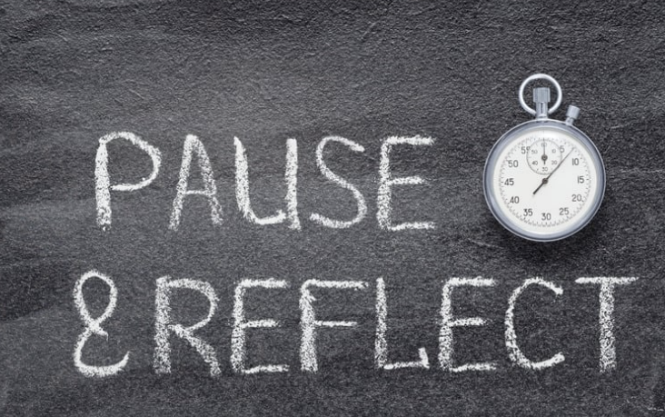 27
[Speaker Notes: Teacher note: refer to Phase 6 - preparing the assessment task to facilitate student reflection on the construction of their performance poem.]
Exit ticket
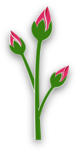 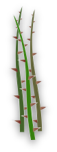 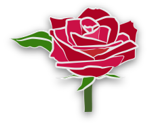 A positive success or highlight
Something you are looking forward to
A challenge experienced
28
[Speaker Notes: Teacher Note: this strategy can be used to support students to reflect on their learning.]
References (1)
This presentation contains NSW Curriculum and syllabus content. The NSW Curriculum is developed by the NSW Education Standards Authority. This content is prepared by NESA for and on behalf of the Crown in the right of the State of New South Wales. The material is protected by Crown copyright.
Please refer to the NESA Copyright Disclaimer for more information https://educationstandards.nsw.edu.au/wps/portal/nesa/mini-footer/copyright. 
NESA holds the only official and up-to-date versions of the NSW Curriculum and syllabus documents. Please visit the NSW Education Standards Authority (NESA) website https://educationstandards.nsw.edu.au/wps/portal/nesa/home and the NSW Curriculum website https://curriculum.nsw.edu.au.
English K–10 © Syllabus NSW Education Standards Authority (NESA) for and on behalf of the Crown in right of the State of New South Wales, 2022.
Australian Education Research Organisation (AERO) (2024a) Explain learning objectives, AERO, accessed 16 April 2024.
AERO (Australian Education Research Organisation) (2024b) Why explicit instruction works, AERO website, accessed 16 April 2024.
Black P and Wiliam D (2018) ‘Classroom assessment and pedagogy’, Assessment in Education Principles Policy and Practice, 25(1):1–25.
CESE (Centre for Education Statistics and Evaluation) (2017) Cognitive load theory: Research that teachers really need to understand, NSW Department of Education, accessed 16 April 2024.
Clarke S (2014) Outstanding formative assessment: culture and practice, Hodder Education, Great Britain.
Clarke S, Timperley H, Hattie J (2003) Unlocking formative assessment: Practical strategies for enhancing students’ learning in the primary and intermediate classroom, Hodder Moa Beckett, Auckland NZ, 2003.
29
References (2)
Griffin P (2018) Assessment for teaching, Cambridge University Press. 
McGraw A and Mason M (2022) Activating reading capabilities in English, VATE, Collingwood VIC
State of New South Wales (Department of Education) (2024.) Explicit teaching strategies, NSW Department of Education website, accessed 5 April 2024. 
State of New South Wales (Department of Education) (2024) the Explicit teaching – Driving learning and engagement, Centre for Education Statistics and Evaluation website, accessed 5 April 2024. 
State of New South Wales (Department of Education) (n.d.) Digital Learning Selector, NSW Department of Education website, accessed 5 April 2024. 
Wiliam D (2014) ‘The right questions, the right way ’, Educational Leadership, 71(6).
30
Copyright
© State of New South Wales (Department of Education), 2025
The copyright material published in this resource is subject to the Copyright Act 1968 (Cth) and is owned by the NSW Department of Education or, where indicated, by a party other than the NSW Department of Education (third-party material).
Copyright material available in this resource and owned by the NSW Department of Education is licensed under a Creative Commons Attribution 4.0 International (CC BY 4.0) license.
This license allows you to share and adapt the material for any purpose, even commercially.
Attribution should be given to © State of New South Wales (Department of Education), 2025.
Material in this resource not available under a Creative Commons license:
the NSW Department of Education logo, other logos and trademark-protected material
Material owned by a third party that has been reproduced with permission. You will need to obtain permission from the third party to reuse its material. 
Links to third-party material and websites
Please note that the provided (reading/viewing material/list/links/texts) are a suggestion only and implies no endorsement, by the New South Wales Department of Education, of any author, publisher, or book title. School principals and teachers are best placed to assess the suitability of resources that would complement the curriculum and reflect the needs and interests of their students.
If you use the links provided in this document to access a third-party’s website, you acknowledge that the terms of use, including licence terms set out on the third-party’s website apply to the use which may be made of the materials on that third-party website or where permitted by the Copyright Act 1968 (Cth). The department accepts no responsibility for content on third-party websites.